Assessment of markers and symptoms of possible elder abuse and neglect
Sirkka Perttu
WLF
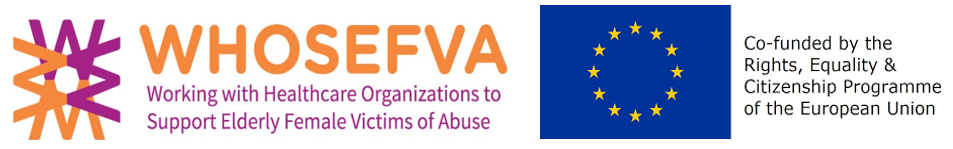 Co-funded by the Rights, Equality and Citizenship (REC) Programme of the European Union under Grant Agreement no JUST/2015/RDAP/AG/VICT/9320
This training material has been produced with the financial support of the Rights, Equality and Citizenship Programme (2014-2020) of the European Union. The contents of this training material are the sole responsibility of WHOSEFVA consortium and can in no way be taken to reflect the views of the European Commission.
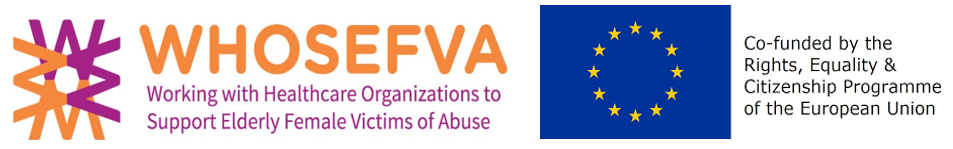 General indicators of possible Elder Abuse
Descriptions of poor living conditions by emergency medical services or others
Unexplained injuries
Past history of frequent injuries
Unusual delay between onset of medical illness or injury and seeking of medical attention
Recurrent visits to the ED for similar injuries
Use of multiple physicians and EDs for care rather than one primary care physician (“doctor hopping” or “doctor shopping”)
Noncompliance with medications, appointments, or physician directions
(Rosen T. et al. 2017)
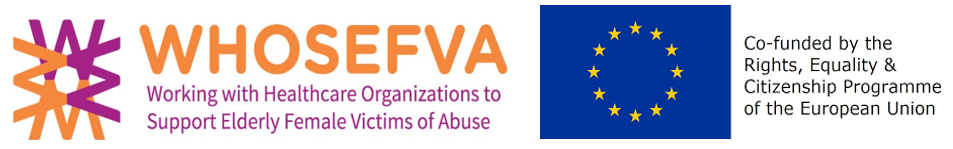 General indicators of possible Elder Abuse
Reluctance of the patient or caregiver to answer questions
Strained patient-caregiver interactions
Inconsistencies between the patient’s and caregiver’s histories of injury mechanism
An elderly patient who is referred to as “accident-prone”
A caregiver who is not able to provide details of the patient’s medical history or routine medications
A caregiver who answers the questions for the patient
Abandonment of the patient in the ED by the caregiver
(Rosen T. et al. 2017)
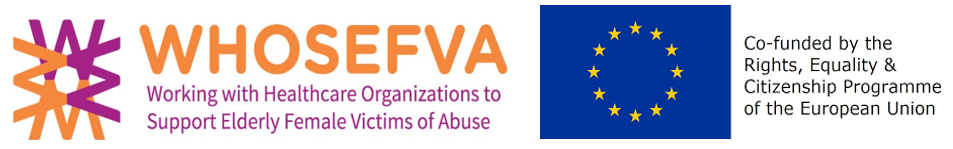 Red flags – possible abuse
Implausible/vague explanations
Unusual delay in seeking care
Unexplained injuries - past or present
Inconsistent stories
Sudden change in behavior

(Mosqueda L. 2008)
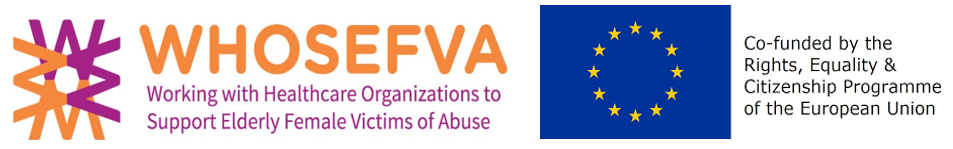 Difficulties in assessment of markers and symptoms of abuse and neglect in older women
Hard to distinguish between injuries and
common and normal age-related changes
mimic signs of elder abuse
medication
disease process 

(National Research Council 2003)
(Mosqueda L. 2008)
(Wiglesworth A. et al. 2009)
(Hoover Robert B and Polson Michol 2014)
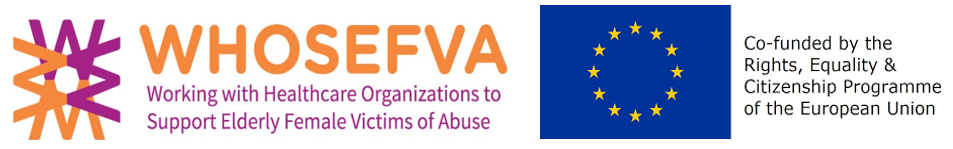 Clinical and Forensic Markers of physical violence
Ligature marks or scars around wrists, ankles or neck
Traumatic alopecia (Spotty balding from pulled hair)
Scalp swelling
Intraoral soft tissue injuries
(Hoover Robert B and Polson Michol 2014)
Injuries to craniofacial area and upper trunk
Contusions, abrasions, lacerations and punctures
more likely to be associated with intentional injuries rather than those of unintentional or unknown intent
(Yonashiro-Cho J, Gassoumis Z.D, Wilber K.H 2015)
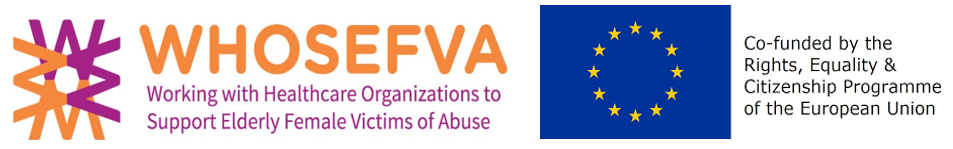 Clinical and Forensic Markers of physical violence
Shaking Adult Syndrome/Violent Shaking
Eye injuries (e.g. detached retinas)
Concussions
Mild traumatic brain injury: brain injury caused by the bruising, tearing or swelling of the brain
headaches, increased confusion, new vision problems, loss of balance or unsteady walking

(Carrigan T.D. et al. 2000; Murphy K. et al. 2013; Papa L. et al. 2014; Azari A.A et al. 2014; Race Judith 2016)
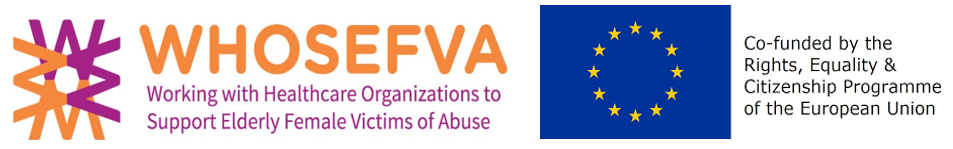 Important to know about sexual abuse of older women
Older women are more vulnerable due to 
Cognitive impairment
Physical inability to protect oneself
Difficult for victim to discuss
Behavioral signs indicating potential sexual abuse may include withdrawal, fear, depression, anger, insomnia, increased interest in sexual matters, or increased sexual or aggressive behavior
Fear, anger, and depression can be especially severe in older victims who are isolated and have little support
(U.S. Department of Justice 2013; Judith Race 2016)
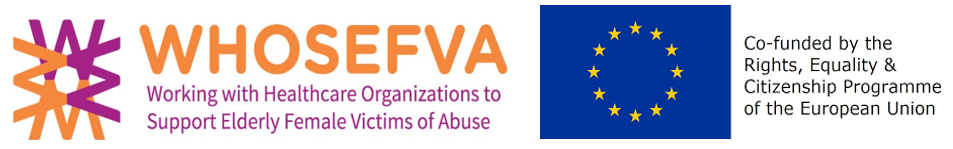 Important to know about sexual abuse of older women
Caretakers or adult children may sexually assault older women
Older victims may be dependent on these sexual offenders for emotional or financial support or housing
Offenders may bring victims to the exam site
Some offenders may be charming to staff while others may be threatening 
(U.S. Department of Justice 2013)
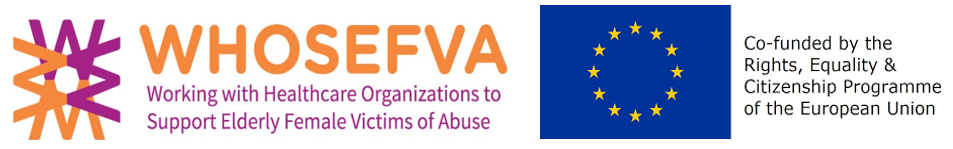 Important to know about sexual abuse of older women
Do not mistake trauma reactions together with disabilities (e.g. hearing/vision impairment, aphasia) for senility
Be aware that older women may process information more slowly than younger adults and take longer to put their thoughts into words
That is a normal age-related change and should not be viewed as evidence of lack of mental capacity
Some older victims may be reluctant to tell about the crime or seek help because they fear losing their independence
(U.S. Department of Justice 2013)
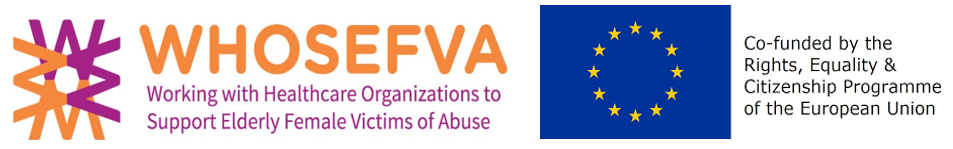 Clinical and Forensic Markers of physical violence
Other physical markers
Bite marks
Scratches
Redness
Swelling
Pain
Look for in all physical markers: 
Anatomic location
Extent
Shape
Multiplicity
Context
E.g. circumstances/events leading up to the suspected abuse
History
E.g. family

(Mosqueda L. 2008)
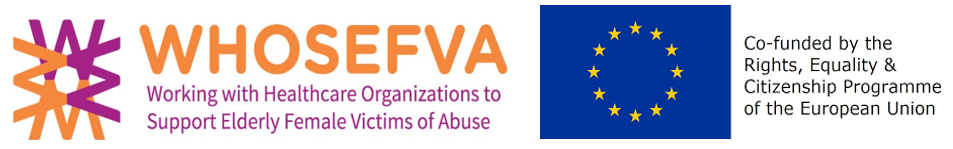